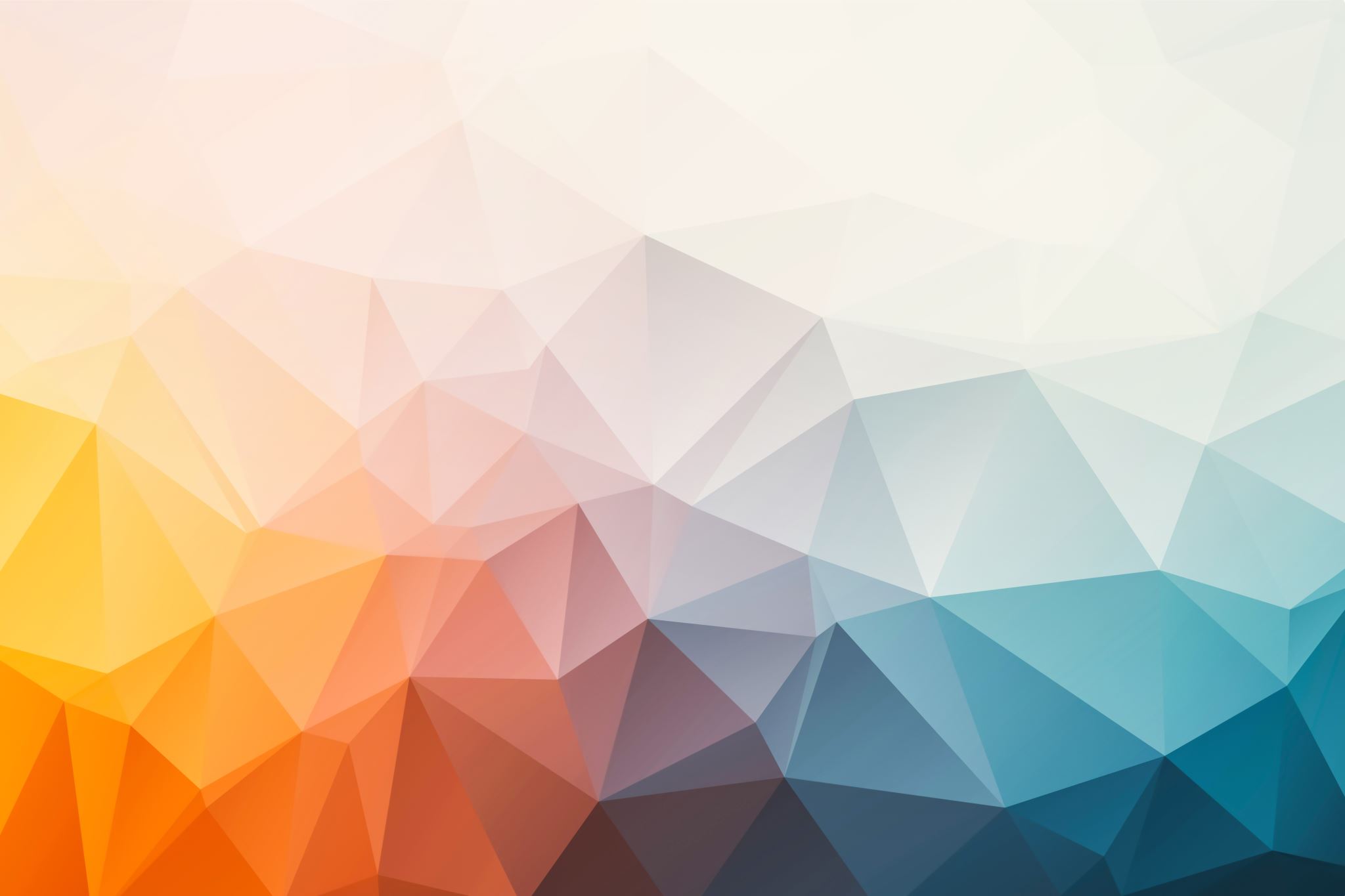 Die SchülerVertretung am KGH
Zusammensetzung der SV
Klasse 5 und 6: zwei Vertreter 
Klasse 7, 8 und 9: drei Vertreter 
Oberstufe (EF, Q1, Q2): drei Vertreter 
SchülersprecherIn und StellvertreterIn  (unabhängig von der Stufe)
Zwei SV-Lehrer 
Gesamt: 10 Schüler + zwei Lehrer 
Wahlen: am Anfang jedes Schuljahres von den Klassen- und StufensprecherInnen sowie deren StellvertreterInnen (Schülerrat) auf dem SV-Seminar
Vertretung der Interessen und Rechte der SchülerInnen
Aktive Mitwirkung in vielen Bereichen zur Gestaltung des schulischen Lebens
SV–Mitglieder sind Ansprechpartner für alle SchülerInnen der Schule bezüglich ihrer Wünsche, Anregungen und Vorschläge 
In Zusammenarbeit mit der Schulleitung wird versucht, diese auch in die Tat umzusetzen
Über die aktuelle Arbeit der SV berichten wir an unserem SV-Brett (vor der Cafeteria)
Was macht die SV?
Was für eine rolle haben die SV-Lehrer?
Unterstützende und beratende Funktion der SV bei Fragen und der Finalisierung neuer Projekte 
Bindeglied zwischen der SV und der Schulleitung 
Ansprechpartner für alle SchülerInnen bei Problemen und Konflikten
Einige Veranstaltungen sind bereits zu kleinen Traditionen geworden, dazu zählen:
Das SV-Seminar
Die Weihnachtsfeier
Die Lesenacht 
Das Sommerfest

Weitere bereits durchgeführte Projekte:
Projekttag zur U18-Europawahl
Schulinterne U18-Europawahl
Ausflug mit der gesamten Schule nach Essen
...
Veran-staltungen und Projekte
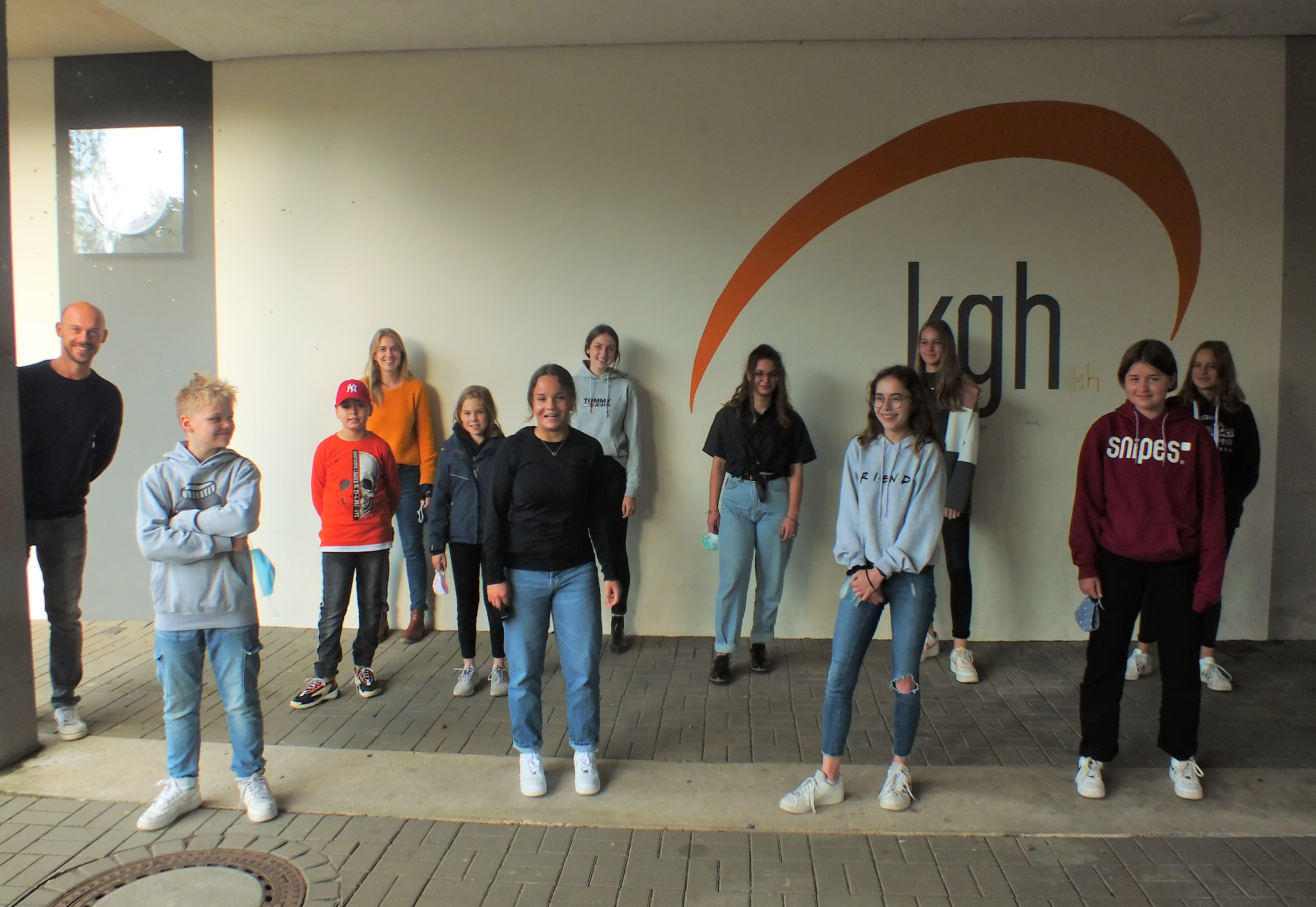 Die sv
Von links: Hr. Kiehne, Fr. Fröhlich (SV-Lehrer), Johanna Seck (Q2, stellv. Schülersprecherin), Sarah Bilstein (Q2), Laura Spilker (EF), Bea Fuchsberger (9b), Charlotte Wieda (9c), Ausma Kobusch (Q1), Lisa-Marie Supply (Q1, Schülersprecherin), Emma Schwengelbeck (6c), Tunay Karacabey (6c), Willi Niewöhner (7a)